Le football américain
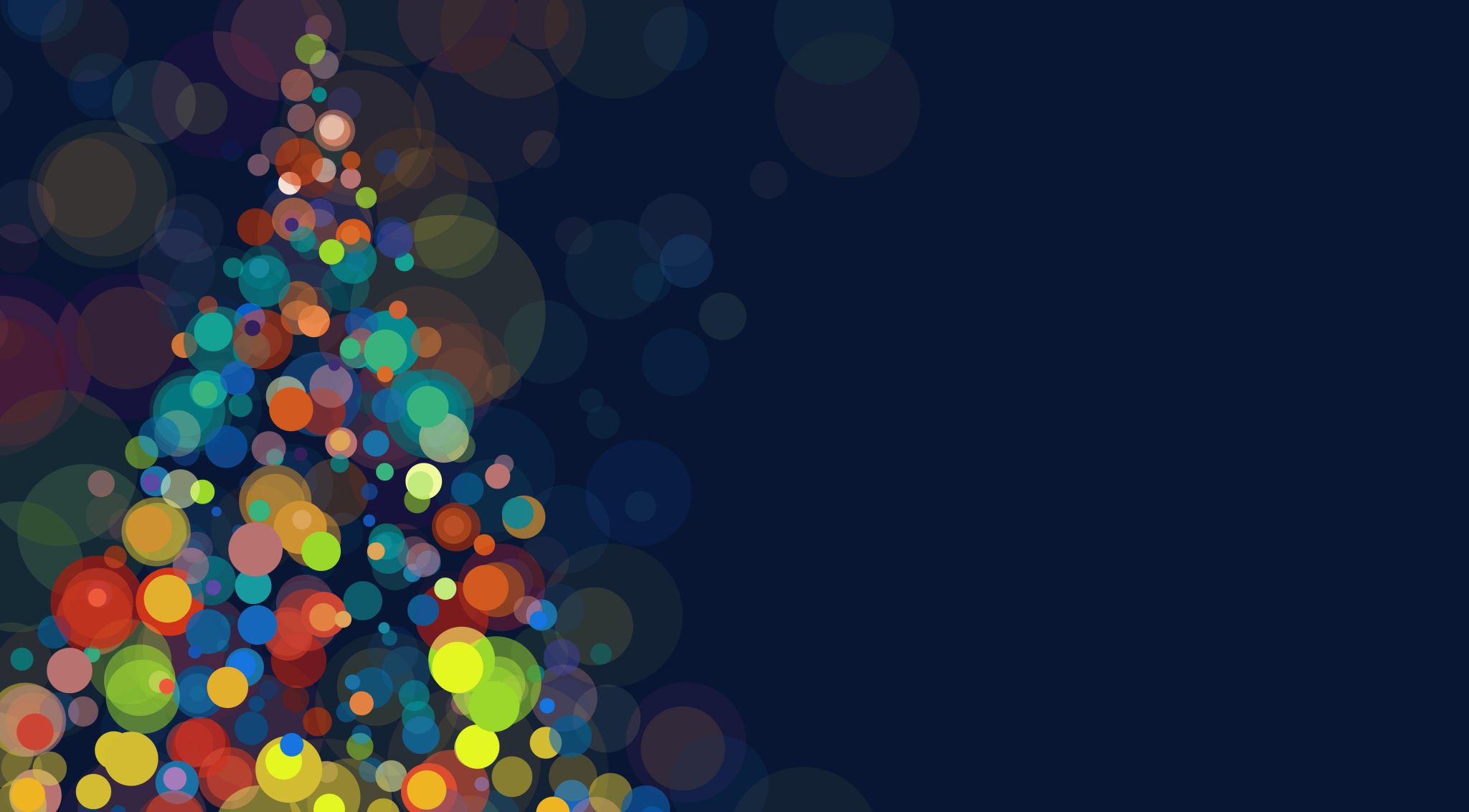 Sommaire1.c’est quoi le football américain?2.l’histoire du football américain 3.Le meilleur joueur de football américain
Le football américain
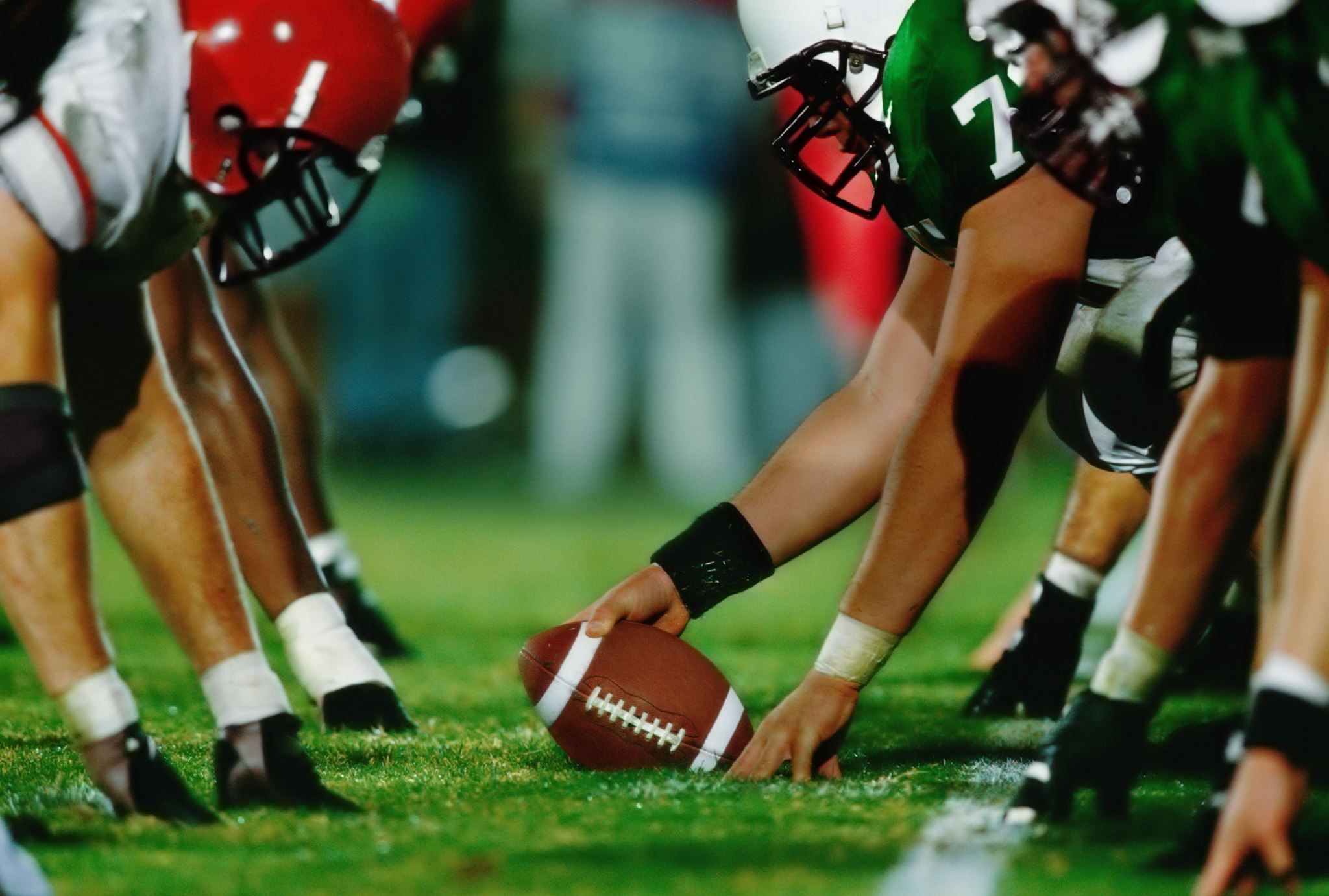 L’histoire du football américain
.football américain vient du 19 siècle 
.premier championnat: American Professional football association  
. Groupe rebaptisé NFL : devient une des ligues les plus puissantes des USA
.nouvelles innovations :introduction du casque et diffusions des matchs 
.Aujourd’hui , football américain devient mondialement connu
Meilleur joueur de football américain
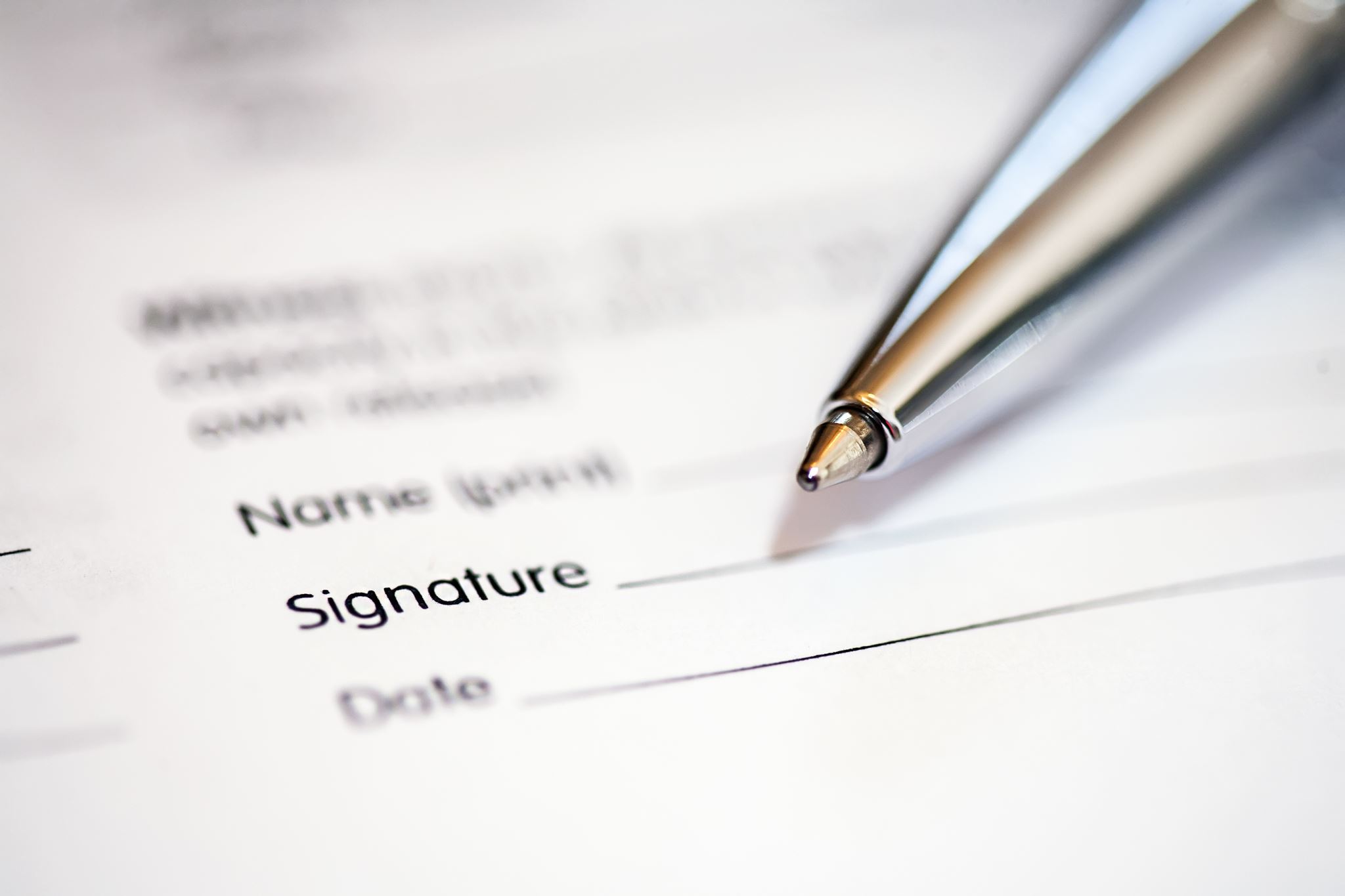 Conclusion
Sport passionnant ,divertissant 
Sport collectif 
Sport qui a de nombreux fans et supporters passionnés 
Football américain qui a une  grande tradition et une histoire riche 
Football américain :élément important de la culture sportive
quiz
1.Quel est le nombre minimum de joueurs sur le terrain pour une équipe de football américain ?
 
2.Quelles caractéristiques physiques et mentales requiers le football américain ?
 
3.A quand remonte l’histoire du football américain ?
 
4.combien de fois tom Brady a été nommée mvp du super bowl?